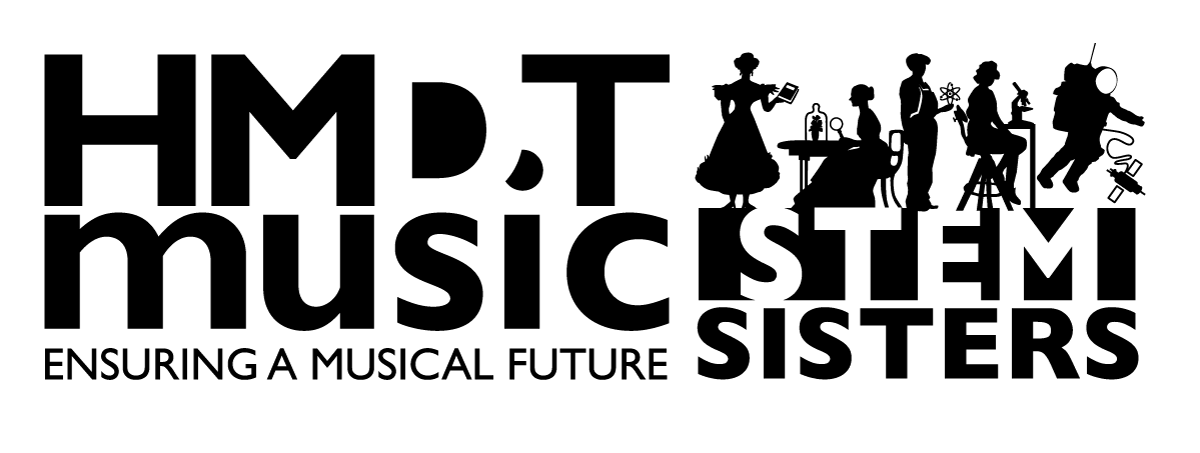 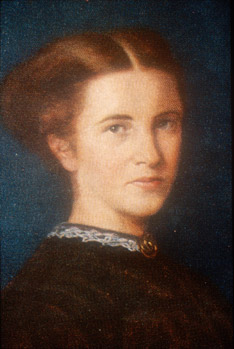 Elizabeth Garrett Anderson
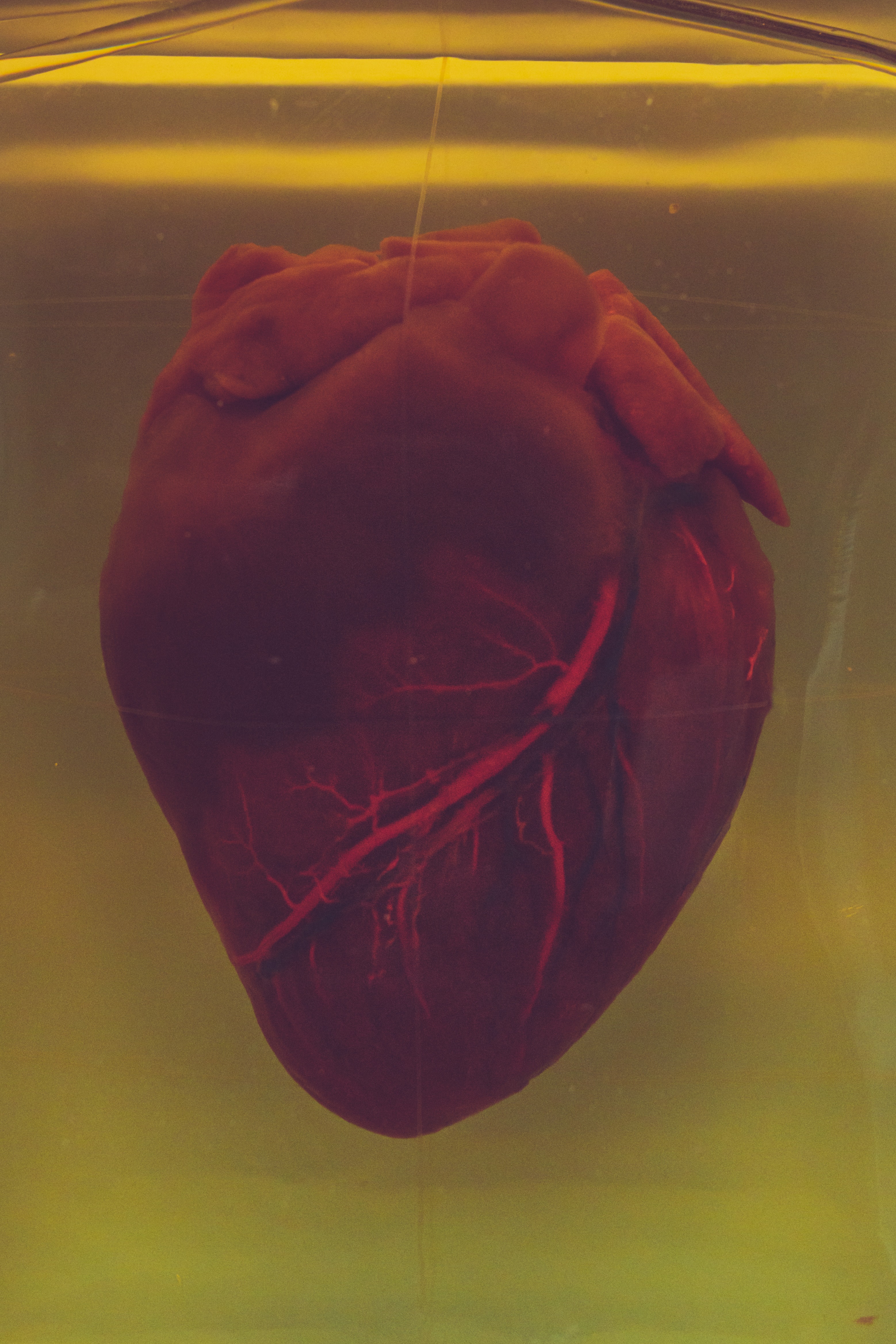 Draw the heart as accurately as you can.
Slide 1
What is different about a hospital bed?
Slide 2
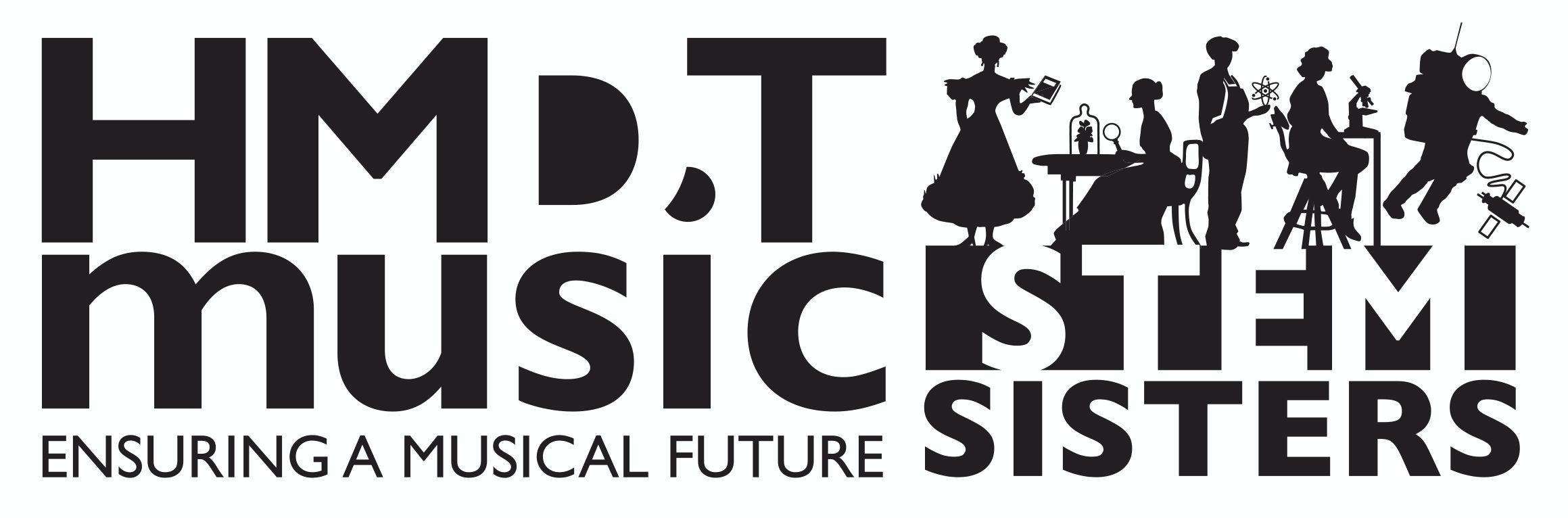 Photo Credits:Photo of the heart –UnsplashPicture of Elizabeth and hospital bed – Wikipedia –public domain
© HMDT Music 2020